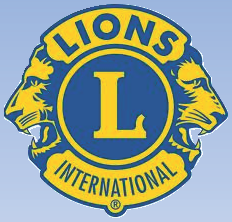 INSTRUÇÕES LEONÍSTICAS“ÉTICA - A CONDUTA EXEMPLAR DE CADA UM”
ÉTICA - A CONDUTA EXEMPLAR DE CADA UM
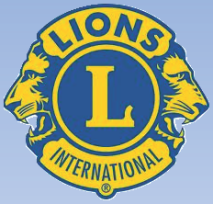 É muito penoso estabelecer parâmetros de comportamento para os indivíduos, nesses tempos de tanto escândalo, tanta inversão de valores e tanta corrupção.
ÉTICA - A CONDUTA EXEMPLAR DE CADA UM
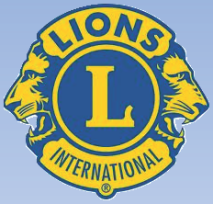 O Lions nos dá a medida exata quando propaga que “a melhoria da comunidade se dá pela conduta exemplar de cada um na sua vida pública e privada”.
ÉTICA - A CONDUTA EXEMPLAR DE CADA UM
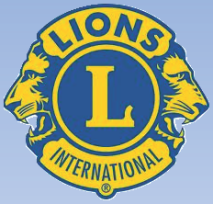 Conduta exemplar é aquela que as pessoas do nosso universo social aprovam e aceitam como paradigma.
ÉTICA - A CONDUTA EXEMPLAR DE CADA UM
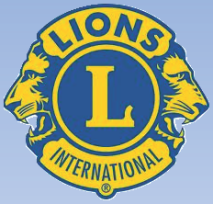 Qualquer vantagem advinda de atitudes antiéticas ou injustas, mancha a reputação do Leão, e é altamente antileonística.
ÉTICA - A CONDUTA EXEMPLAR DE CADA UM
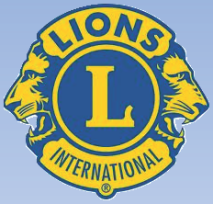 Porém, pode ocorrer que alguns de nós seja atropelado pelo “rolo compressor” e acabe em lamentável desvio, completamente afastado de nossos princípios Leonísticos e cristãos básicos.
ÉTICA - A CONDUTA EXEMPLAR DE CADA UM
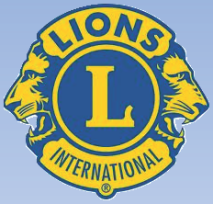 O homem anda contagiado pela ambição.
ÉTICA - A CONDUTA EXEMPLAR DE CADA UM
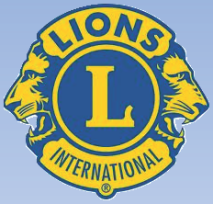 Mandar nos outros, dominar suas comunidades, ser servido e reverenciado, discriminar as classes sociais, dar sempre as cartas e ditar todas as leis são as aspirações em nossa sociedade.
ÉTICA - A CONDUTA EXEMPLAR DE CADA UM
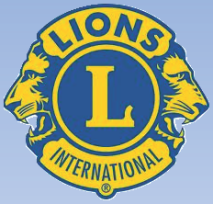 Mas não seria esta a lógica a vigorar no seio da comunidade Leonística.
ÉTICA - A CONDUTA EXEMPLAR DE CADA UM
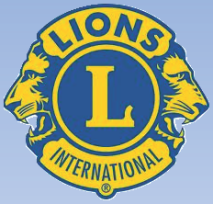 Uma só ambição deveria ser tolerada: a de servir a todos, a partir dos mais humildes e pequeninos.
ÉTICA - A CONDUTA EXEMPLAR DE CADA UM
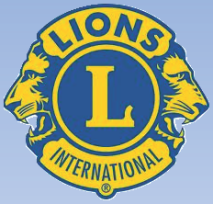 Uma só primazia deveria ser desejada: a de cada um ser o primeiro em amar e perdoar.
ÉTICA - A CONDUTA EXEMPLAR DE CADA UM
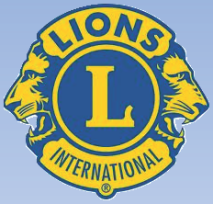 O Lions é uma organização de homens e mulheres de bem e como tal conquistou o respeito e a admiração de todo o mundo.
ÉTICA - A CONDUTA EXEMPLAR DE CADA UM
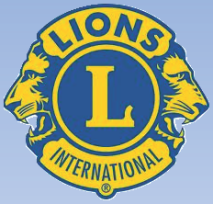 O caráter íntegro e honrado dos Leões e Domadoras é a pedra angular em que se assenta a magnitude da nossa instituição e sob esse aspecto não podemos fazer a menor concessão.
ÉTICA - A CONDUTA EXEMPLAR DE CADA UM
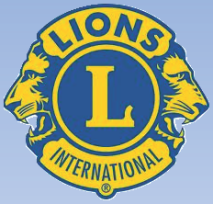 Por isso, seria aconselhável que cada um de nós realizasse periodicamente uma autoanálise, visando aferir nossa conduta com o sábio ensinamento de Jesus Cristo:
ÉTICA - A CONDUTA EXEMPLAR DE CADA UM
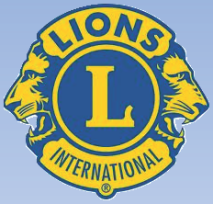 “Não desejar ao teu próximo o que você não quer para ti”.
ÉTICA - A CONDUTA EXEMPLAR DE CADA UM
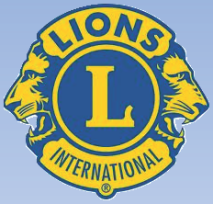 Que tal começarmos por um exame de consciência?

Já pensou?
ÉTICA - A CONDUTA EXEMPLAR DE CADA UM
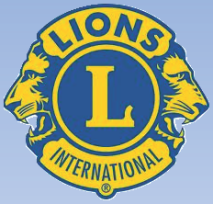 Escrita pelo editor do site Instruções Leonísticas, CL Paulo Fernando Silvestre do LC São Paulo – Ipiranga – Distrito LC-2, e adaptado pelo PMJF CL Marco Antônio Fontana do LC Colatina Centro – Distrito LC-11.